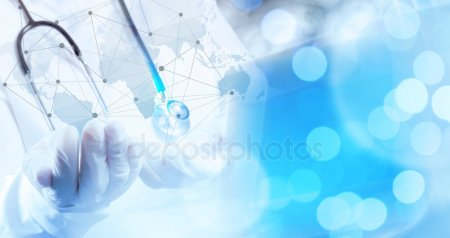 Единый день приёма граждан 14 февраля 2024 года
Уразбаева Айман Кабдуловна
Главный врач КГП «Алтынсаринская РБ»
с. Малая Чураковка 
ул. Больничная 1А
Часы приёма: с 10:00 до 13:00 
                           с 15:00 до 17:00 
Телефон для справок:
8 (71445) 21-1-86
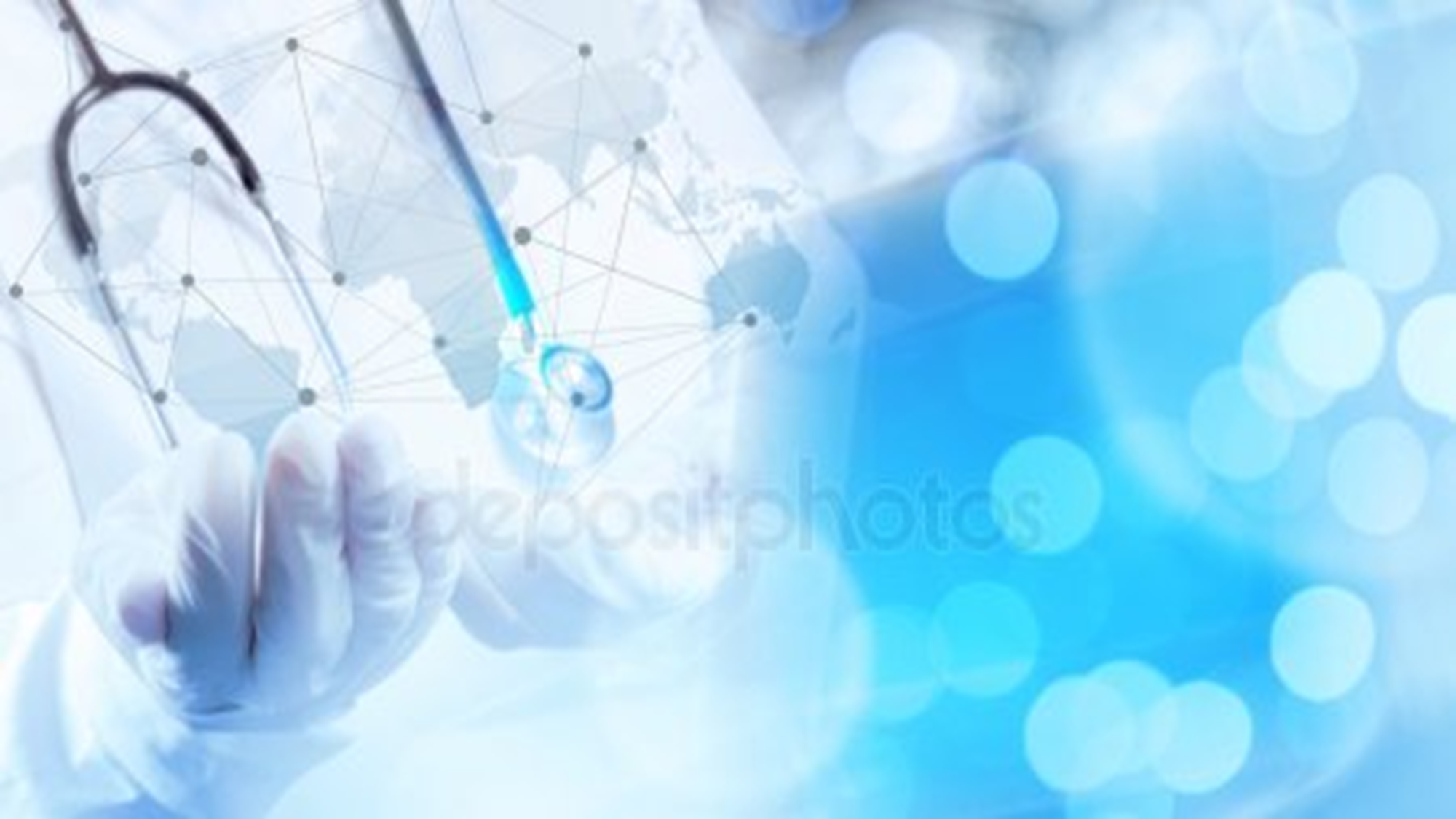 Азаматтарды қабылдаудың бірыңғай күні14 ақпан 2024 ж
Қостанай облысы әкімдігі денсаулық сақтау басқармасы 
«Алтынсарин аудандық ауруханасы» КМК 
Бас дәрігері Уразбаева А.К.
Қабылдау уақыты
10:00- ден 13:00-ге дейін
15:00-ден 17:00-ге дейін
Мекен-жайы:
Малая-Чураковка ауылы
Больничная көшесі, 1А
Анықтама үшін телефон номері:
8 (714) 45 21-1-86